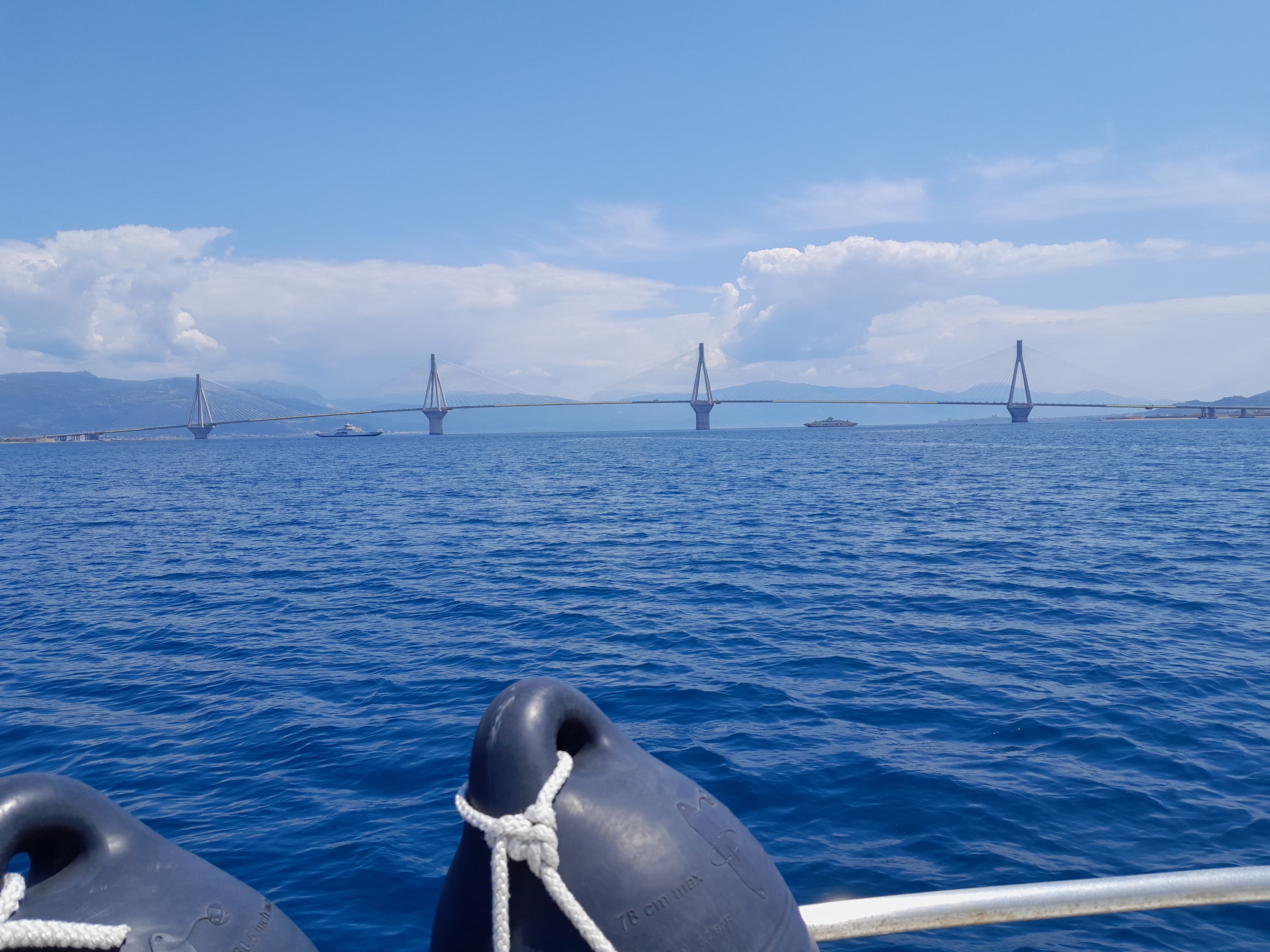 A new fully erosive end-member to the strait depositional model: the importance of strong internal tides and shallow water settings, case of the Rion-Antirion Strait (Greece)
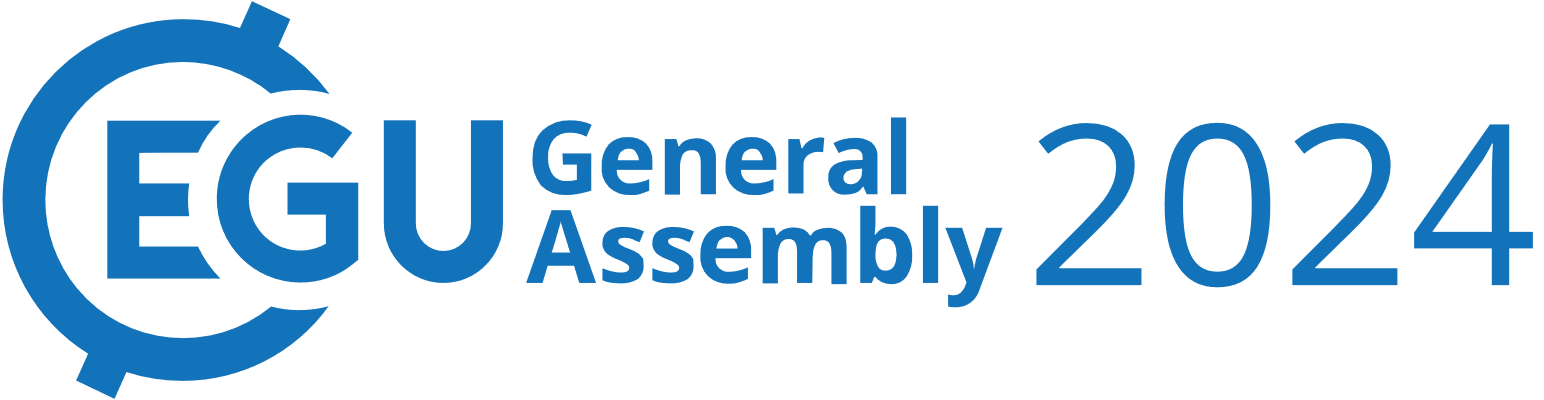 Basile CATERINA
PhD Student – FRIA Grant - FNRS  
Dpt of Geography – University of Liège
EGU 2024
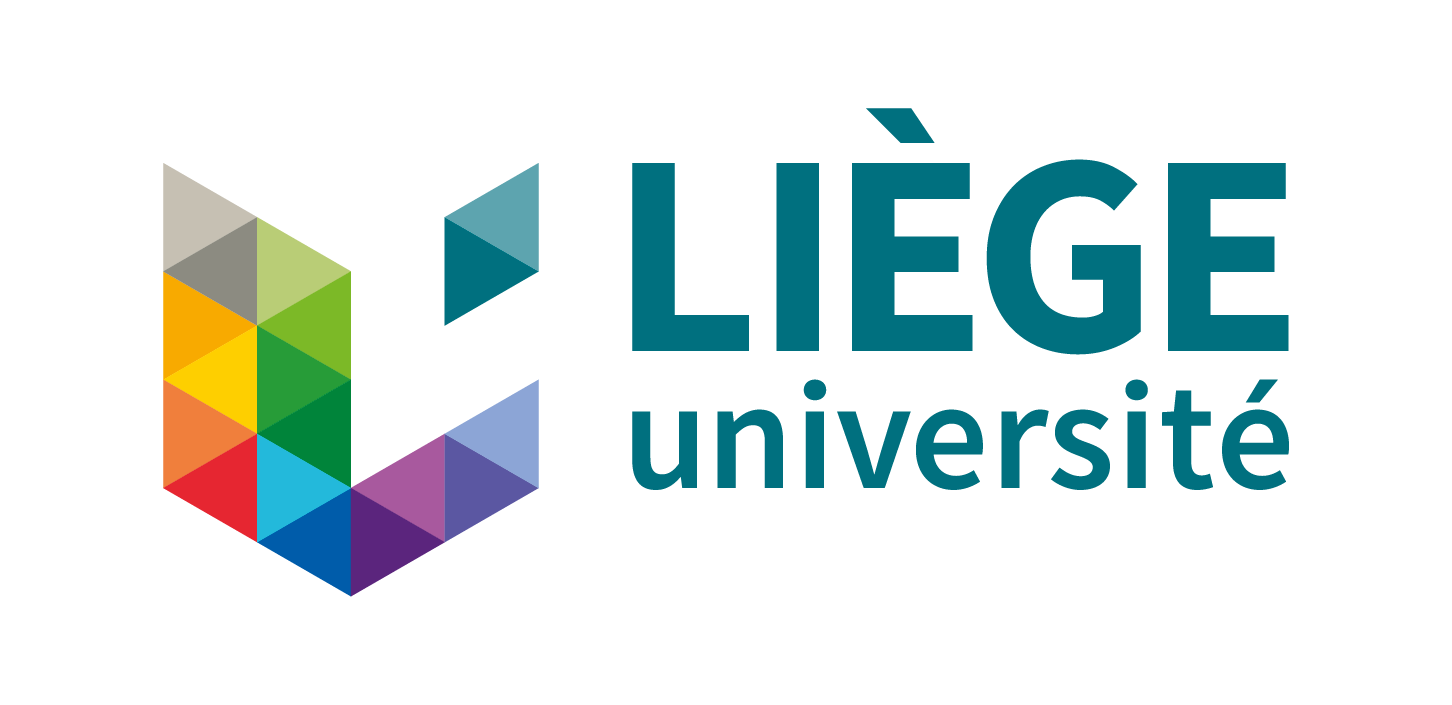 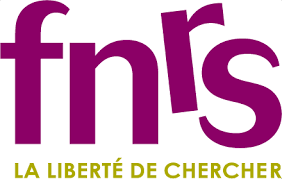 Tidal strait characteristics
Spatial change in dynamics evidenced in depositional model: dunes near the sill and erosion in the sill

Internal tide and internal waves with bathymetric thresholds
Theoretical depositional model in a tidal strait from Longhitano et al., 2013
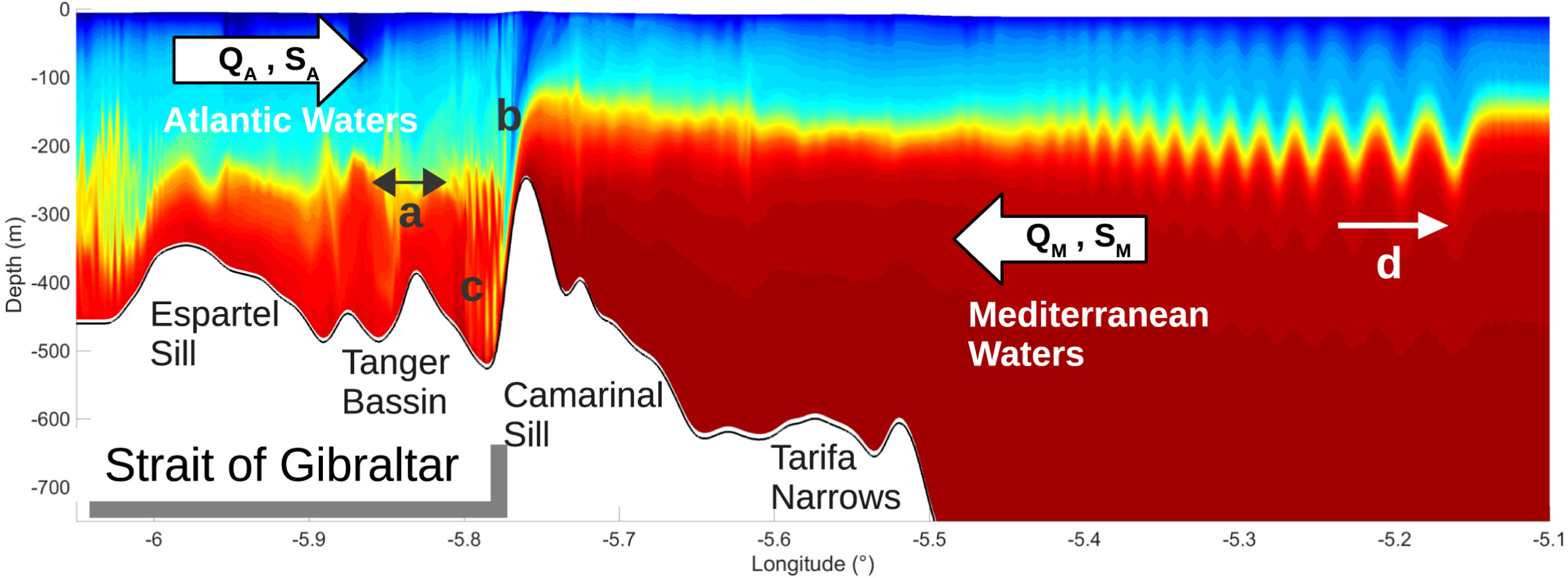 Internal wave in Gibraltar Strait (Hilt et al., 2022)
2
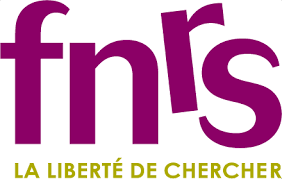 Study: The Rion-Antirion Strait
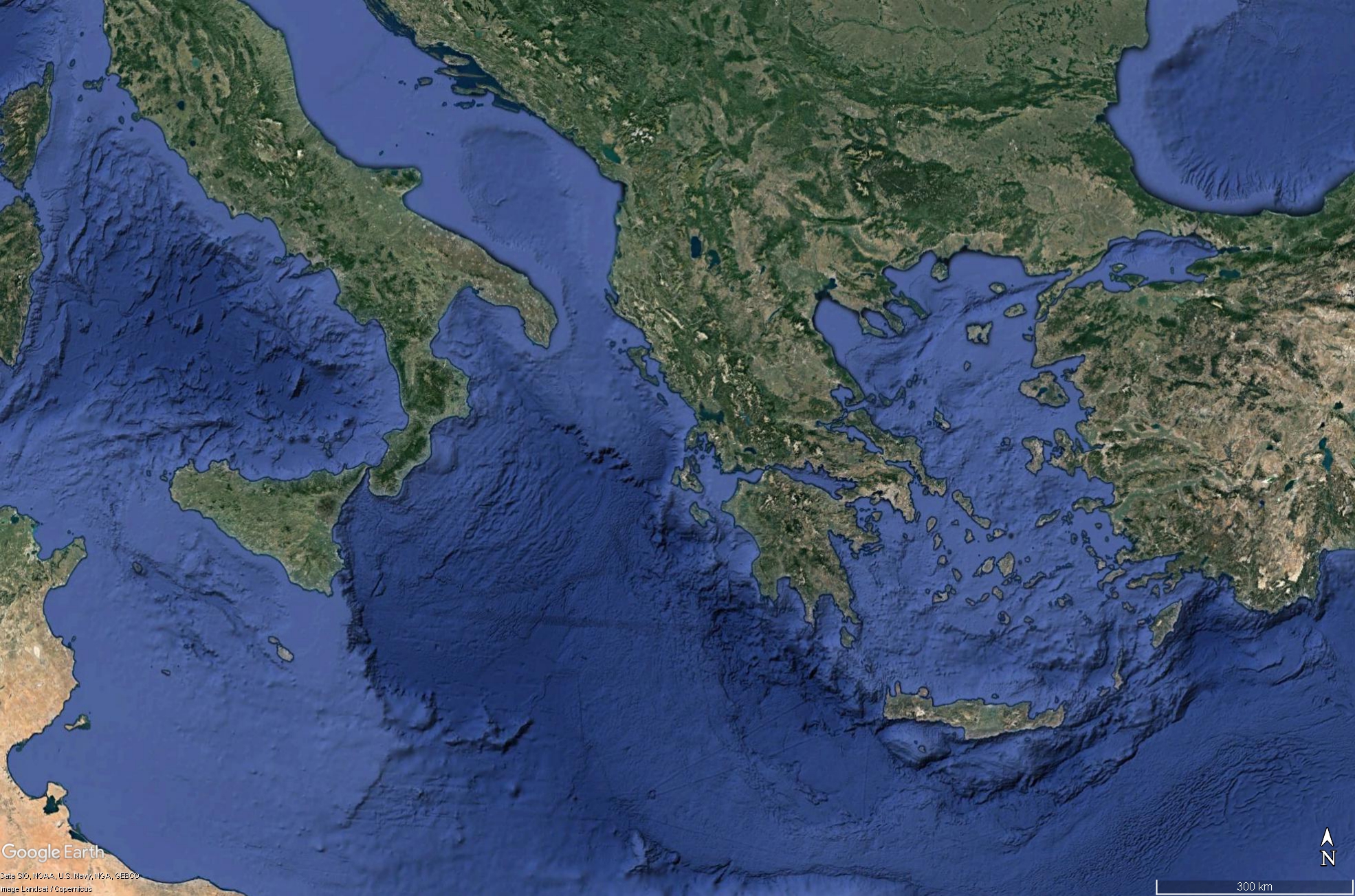 Greece
Close to Patras city, third-most populous city in Greece
 
Patras Gulf: “wide” and shallow (~150 m depth)

Corinth Gulf: “narrow” and deep (~900 m depth)

High dynamics in a microtidal context
Aegean Sea
Ionian Sea
Continental Greece
Patras Gulf
Corinth Gulf
Rion-Antirion strait
Peloponnesus
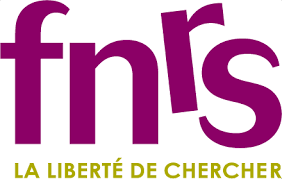 3
Localization of the study area
[Speaker Notes: Rion strait separates 2 distinct basins]
Measure currents and link them to morphologies
Currents: 
In-situ: CTD, ADCP
Remote sensing: CMEMS database, Landsat

Morphologies:
Seismic profiles (CHIRP and Sparker)
MBES (High resolution bathymetry)
Map of all the transects with seismic and ADCP data. Fault and high-resolution bathymetry map of the Rion-Antirion strait (Rubi et al., 2022)
4
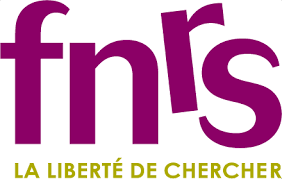 No dunes… too much erosion
5
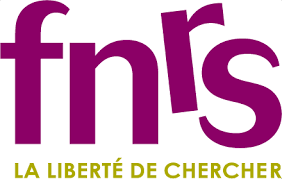 [Speaker Notes: We expected dunes but instead, erosion]
Evidence of an internal tide
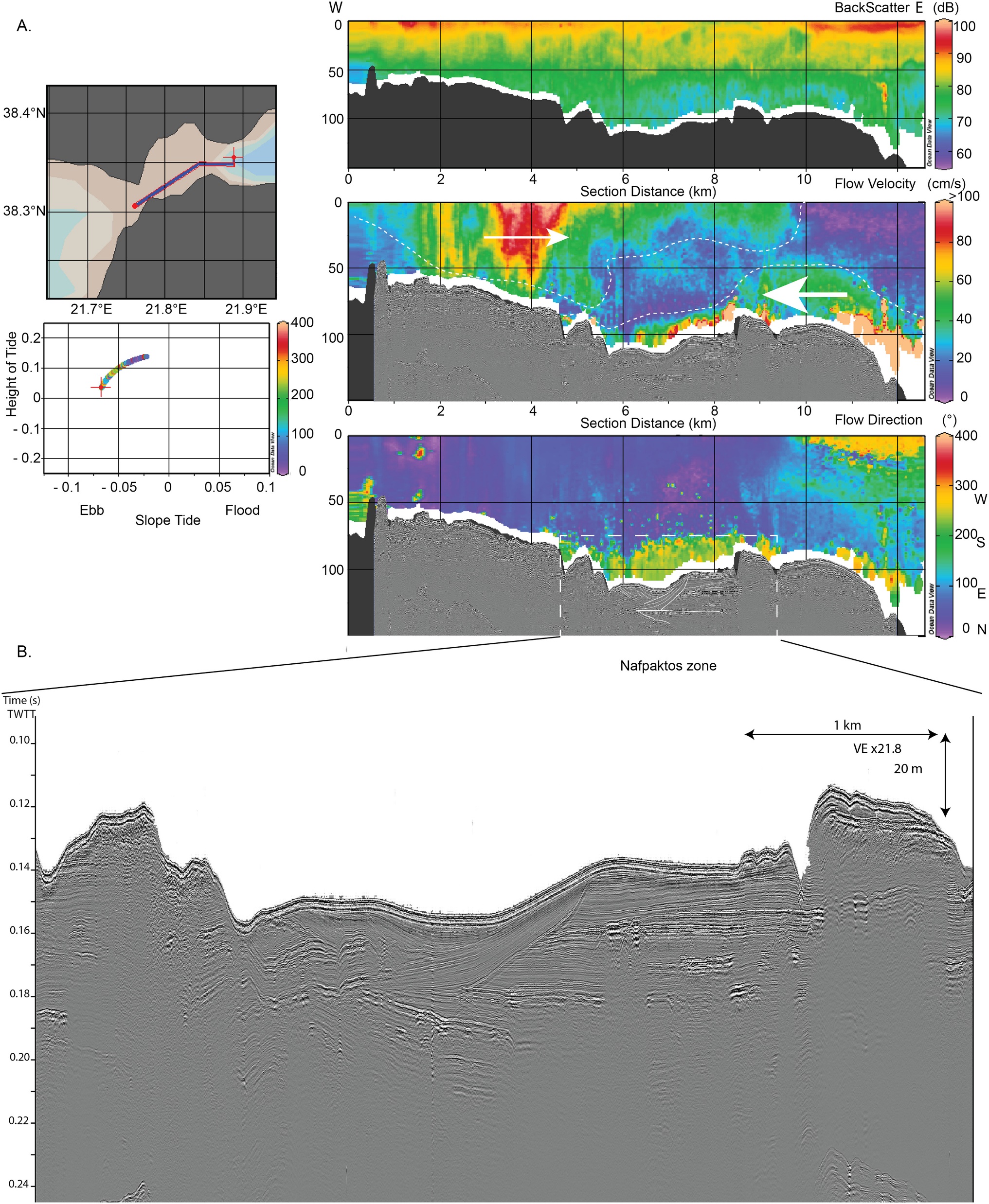 Ebb tide
Surface: towards Corinth Gulf

Bottom: 
internal tide due to a bathymetric threshold
High-velocity flow (up to 4m/s)
ADCP measurements during ebb tide on a longitudinal section in the Rion-Antirion Strait (Rubi et al., 2022)
6
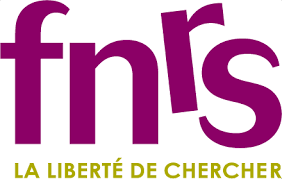 Tidal frequencies and impacts
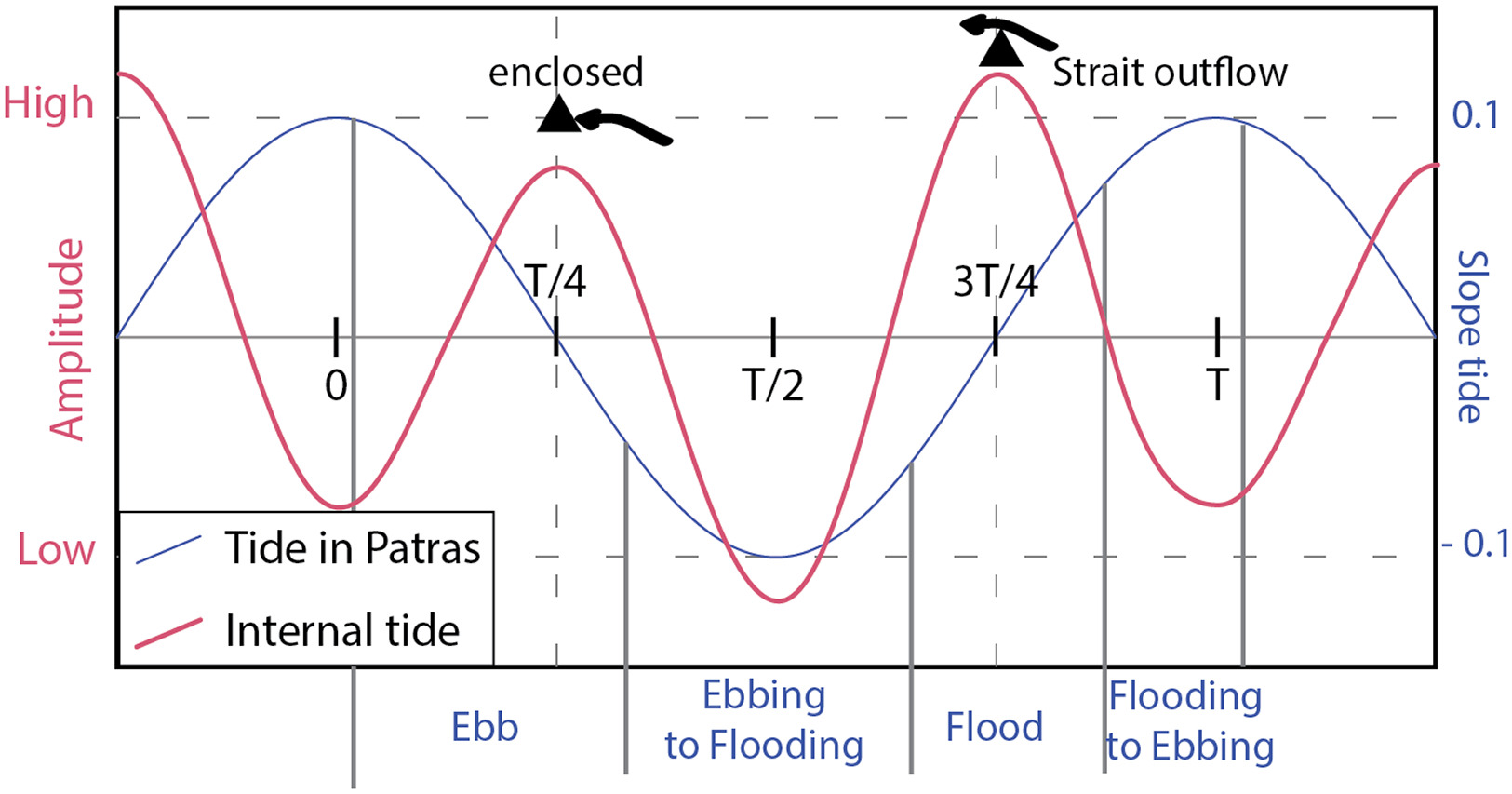 2 different frequencies in the tides: surface vs bottom

“Crashing” or “Cascading” of the internal waves
Tidal amplitude and direction of the currents (Rubi et al., 2022)
7
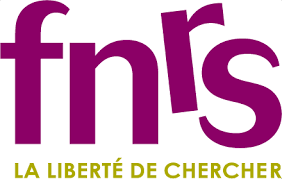 Regional Oceanographic Modelling System
Forcings: Bathymetry (GEBCO), Oceanography (CMEMS), Winds (ECMWF), Tides (TPXO)

Actual conditions verified through satellite data/in-situ measurements
Technical details
High Resolution bathymetry for the strait (1,1) ~450 m
Corrected bathymetry (HR bathymetry)
Forcing at the boundaries; the rest is calculated
Masks : lakes, small bays and Aegean Sea
May 2019 and 1 year (01/01/2019 to 01/01/2020)
Adaptative depth: 32 layers
8
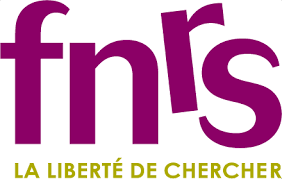 Tidal currents at depth: funnel effect
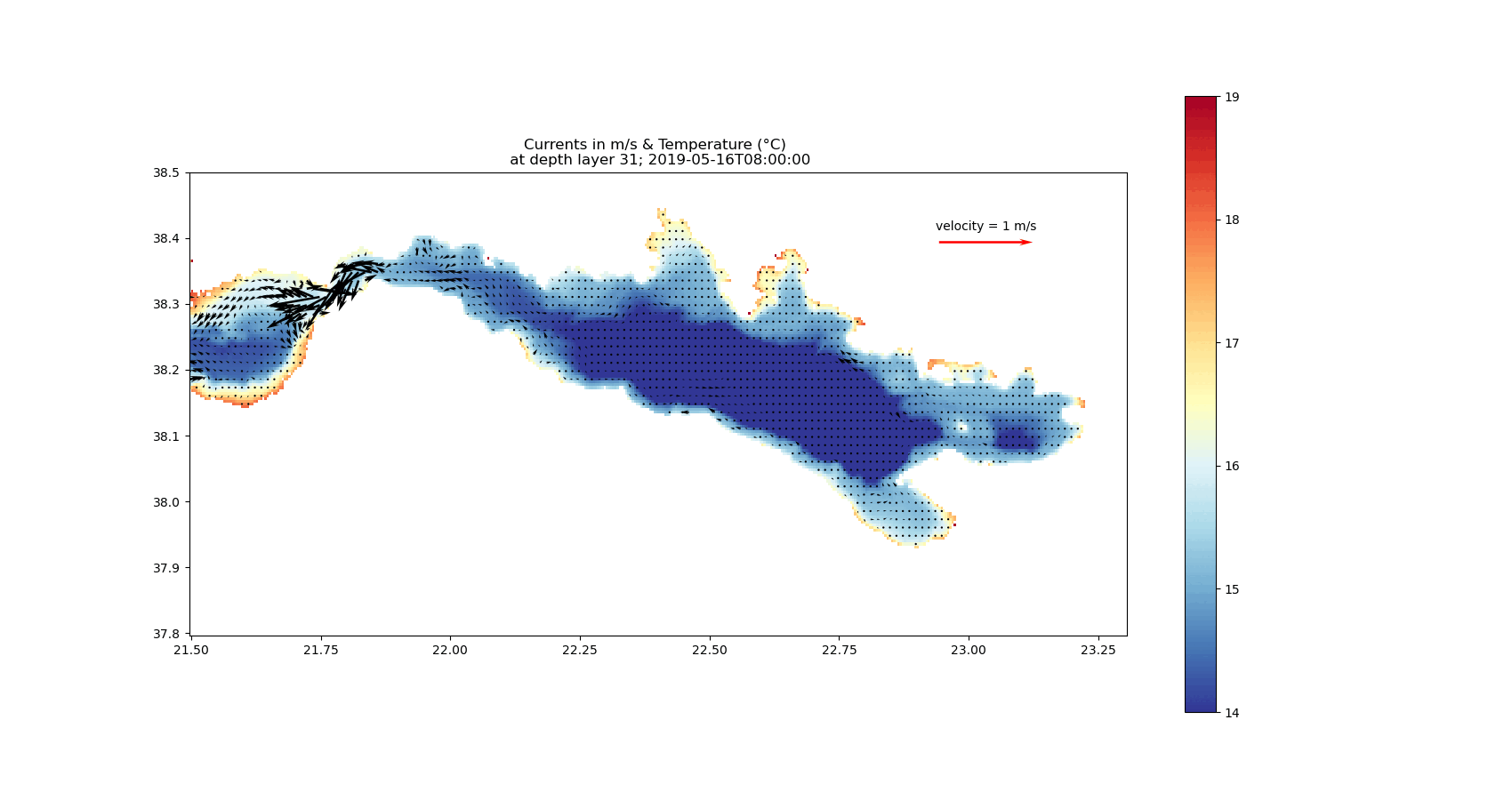 From bottom to top

Stronger currents appear at the bottom of the strait!

Funnel effect from the shape of the 2 Gulfs
9
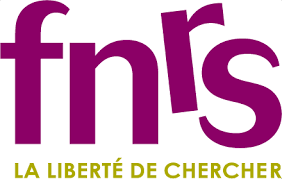 Tidal currents in the strait
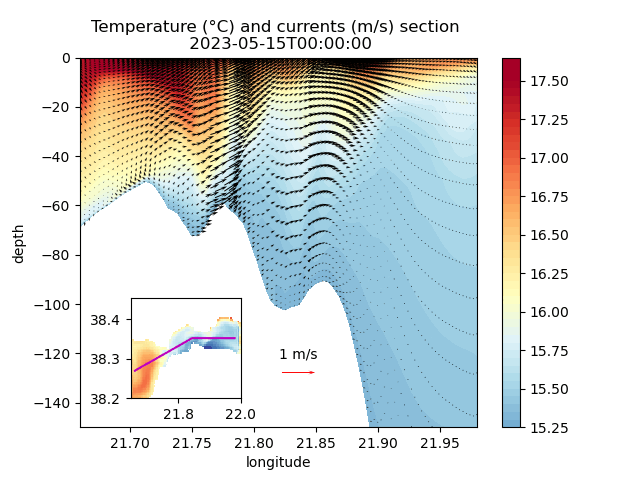 “High” resolution bathymetry (~450 m/pixel)

Funnel effect

Strongest currents at the bottom of the Rion-Antirion bridge

Differences in phases between surface and bottom tidal currents
Patras Gulf
Rion bridge
Drepano spit
10
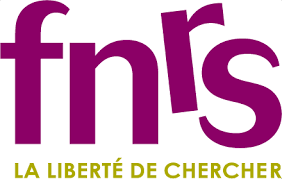 [Speaker Notes: Changer section avec nouvelle échelle verticale]
ADCP vs ROMS: Validation
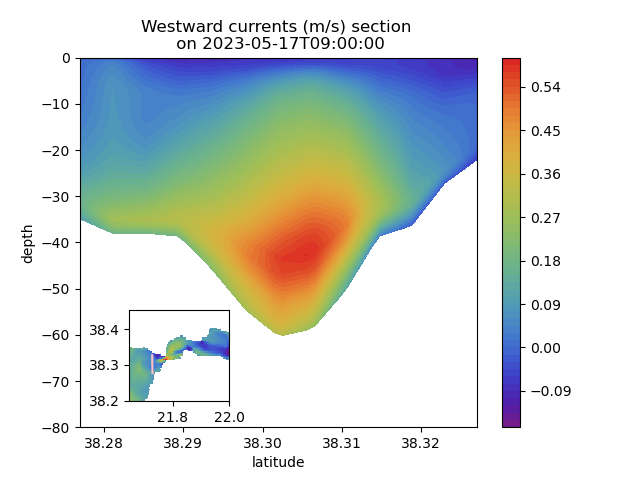 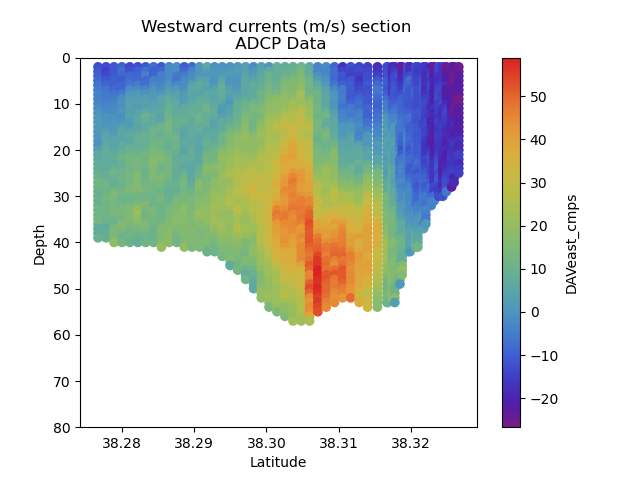 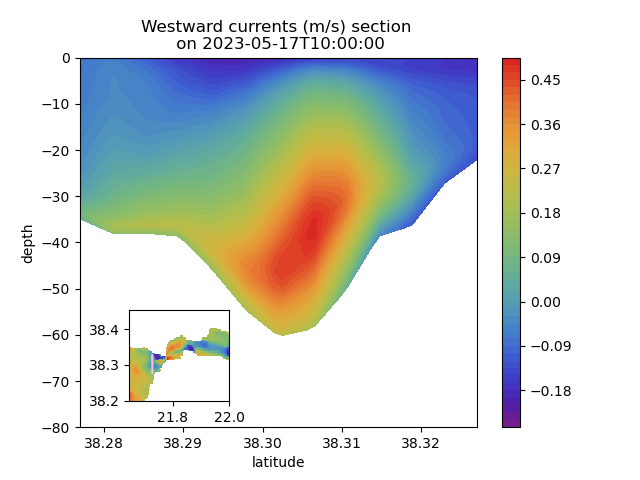 Similar magnitude and position for the bottom currents

Validation: OK
11
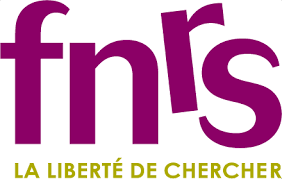 Erosion & internal tides
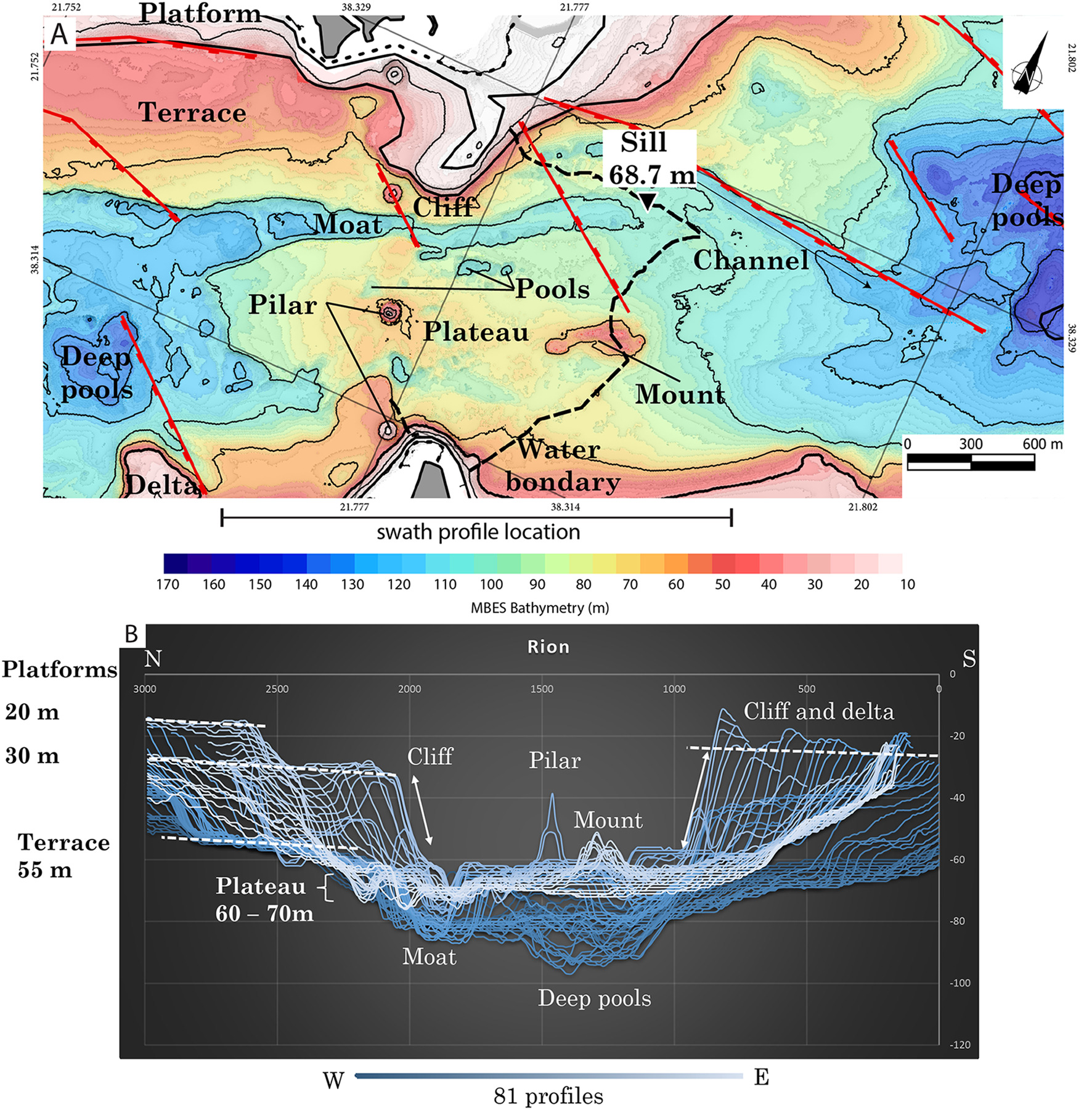 Conclusions:

No dunes but erosive features

Active hydrodynamism & funnel effect: velocities > 1m/s

Internal tides frequency ≠ tide frequency
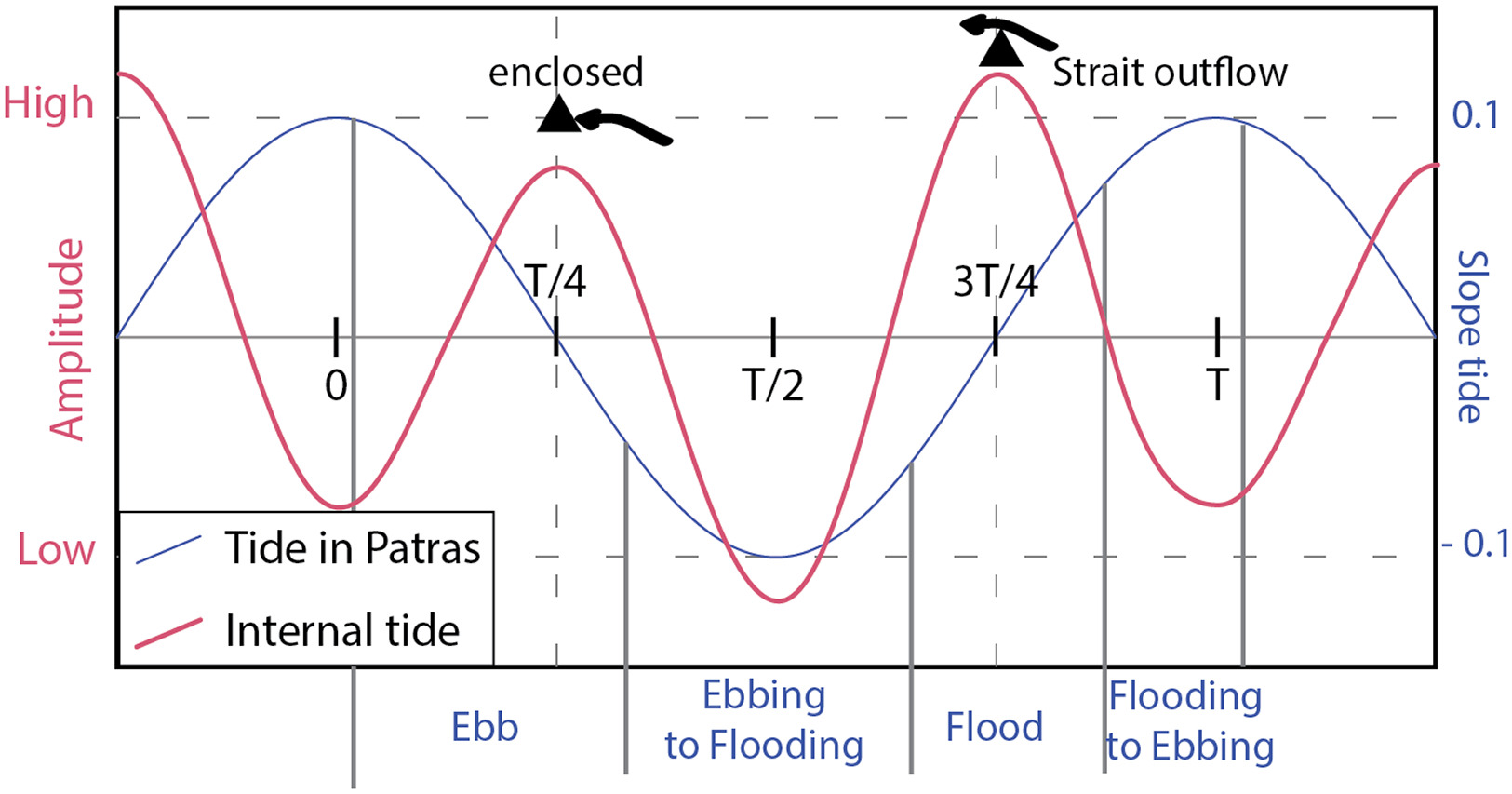 Interpreted bathymetry around Rion-Antirion strait & Amplitude of the tide and internal tide in the Strait (Rubi et al., 2022)
12
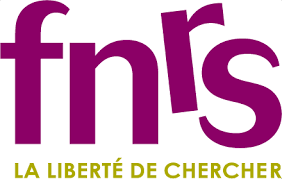 Thank you for your attention
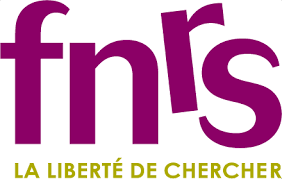 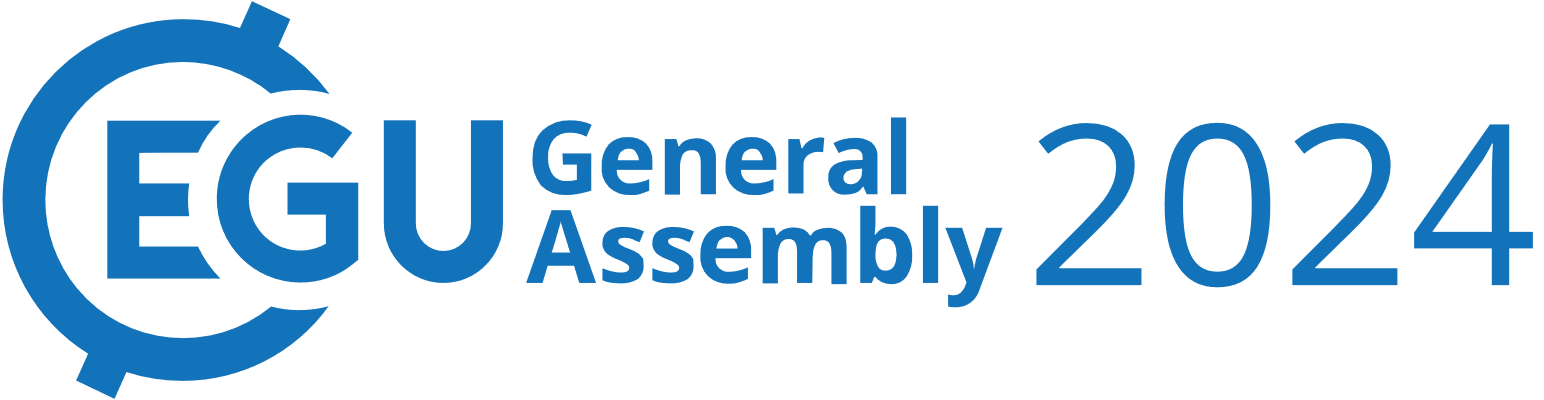 [Speaker Notes: PAGE DE FIN 1 / Possibilité de personnaliser le texte]